Programa de Matrícula Antecipada/Chamada Escolar – Ano 2020
Resolução SEDUC 40– Matrícula Ensino Fundamental

Resolução SEDUC 41– Matrícula Ensino Médio
Agenda
Matrícula Antecipada/Chamada Escolar
1
2
Ações Obrigatórias
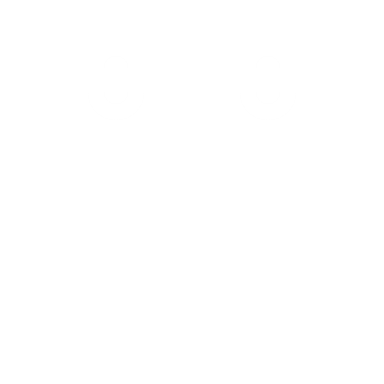 3
Processos Cadastrais
Compatibilização Automática
4
5
Corte Etário
Cronograma Matrícula - Ano 2020
2019
2019
2020
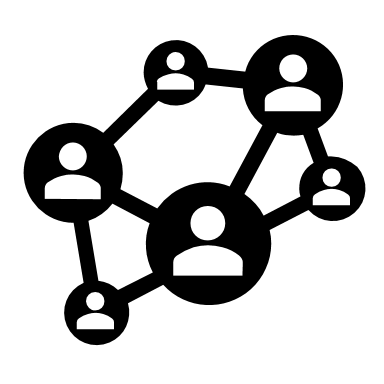 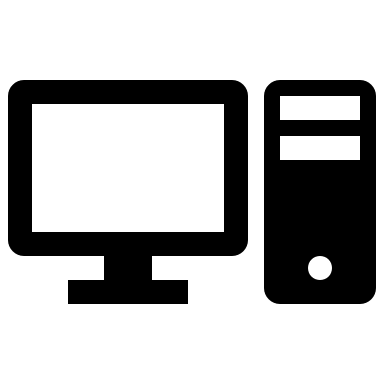 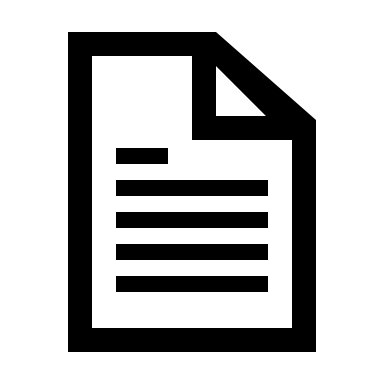 2019
2019
Agosto/Setembro
Setembro/Outubro
Outubro
Novembro
Fevereiro
Novembro/Dezembro
2019
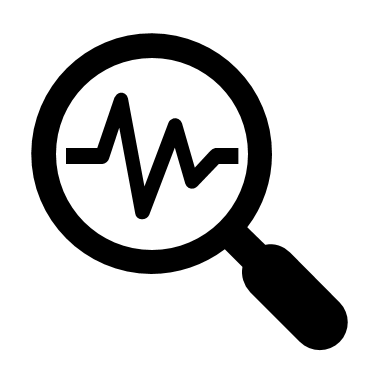 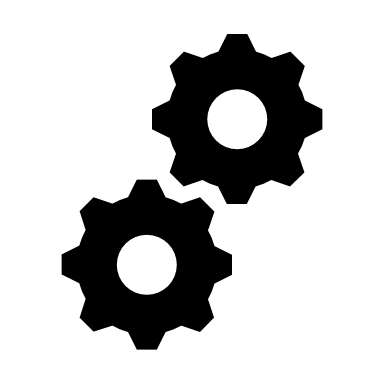 Atualização cadastral; 
rematrícula; confirmação de continuidade e definição (1º EF, 6º EF e 1ª EM).
Projeção, ajustes do quadro-resumo e matrícula da continuidade
Inscrição 
de quem não está estudando na Rede Pública e de oriundos da rede privada
Compatibilização, análise das pendências  e resultado da matrícula
Deslocamento; Reabertura de inscrição 
fora da rede pública.
Transferência e Intenção de Transferência
Cronograma Matrícula - Ano 2020
Consulta,  Atualização cadastral e Rematrícula dos alunos em continuidade
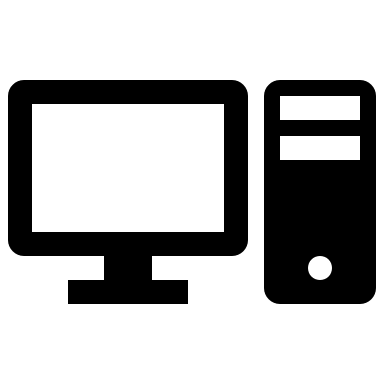 2019
Agosto
Atualização cadastral; 
rematrícula; confirmação de continuidade e definição (1º EF, 6º EF e 1ª EM).
Fluxo da atualização dos dados cadastrais
Campos obrigatórios
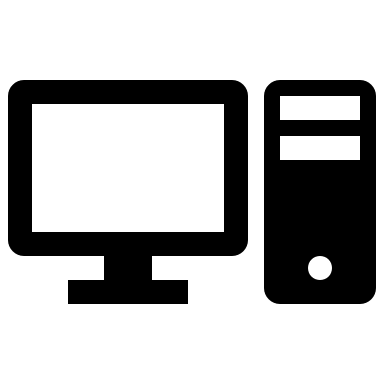 03
01
02
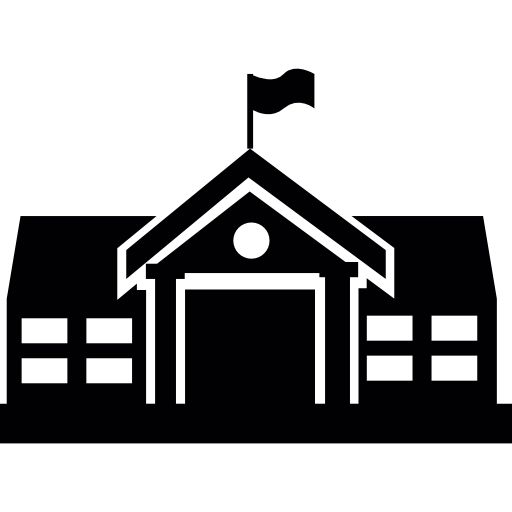 2019
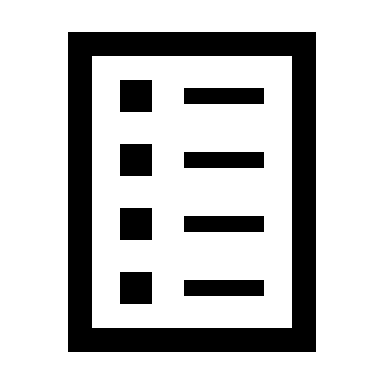 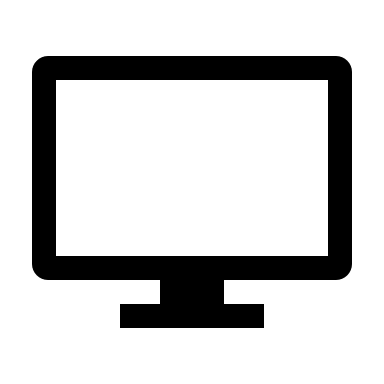 Agosto
Adicionar o comprovante de residência, atualização de endereço, geolocalização, e-mail e telefone para contato
Atualização cadastral; 
rematrícula; confirmação de continuidade e definição (1º EF, 6º EF e 1ª EM).
Cadastramento do responsável
Interesse  
Rematrícula
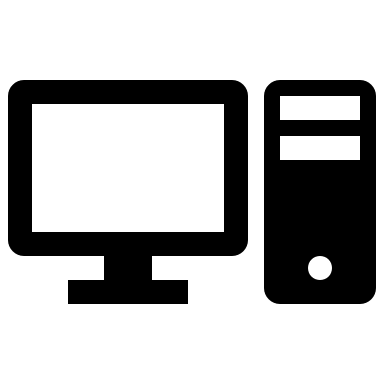 Setembro
Atualização dos Dados Cadastrais
Agosto
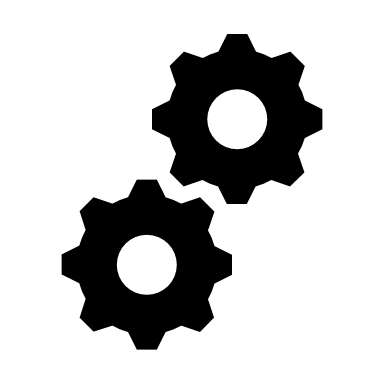 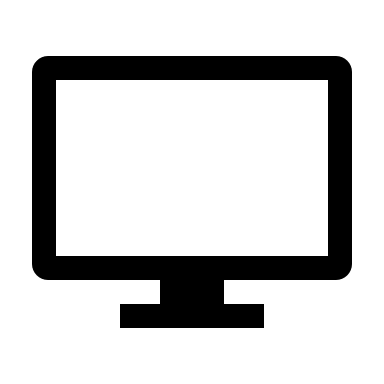 Confirmação sobre a continuidade na rede pública (Interesse Rematrícula):
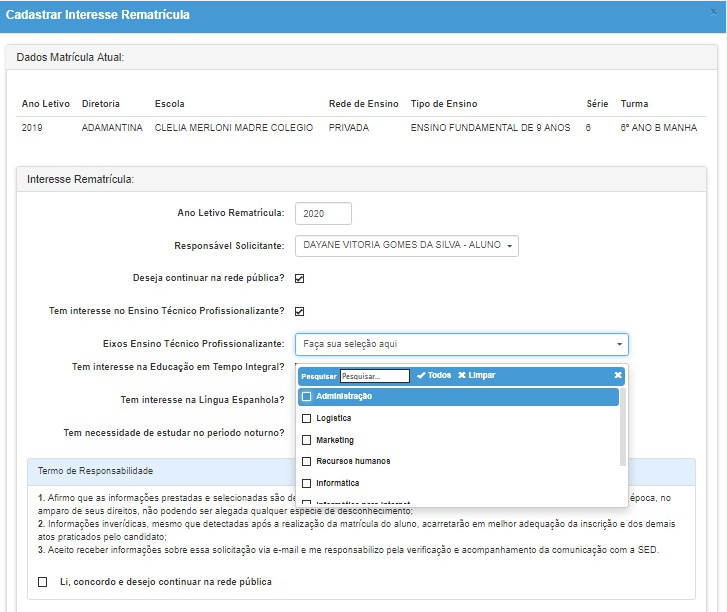 Responder aos questionamentos sobre:

Deseja continuar na rede pública?;
Interesse por Ensino Técnico Profissionalizante (EM) – até 3 opções; 
Interesse na Educação em Tempo Integral (EF e EM);
Interesse em cursar Língua Espanhola (1ª EM);
Necessidade de estudar no período noturno (EM).
03
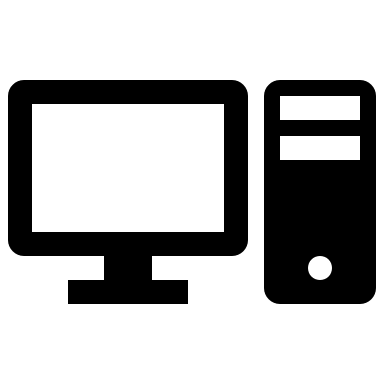 Setembro
Interesse Rematrícula
Agosto
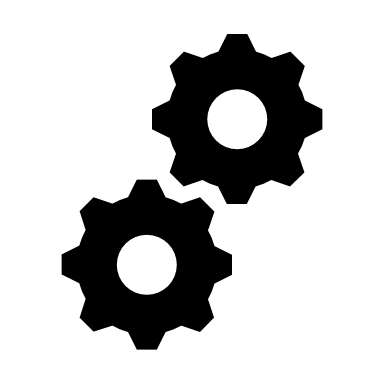 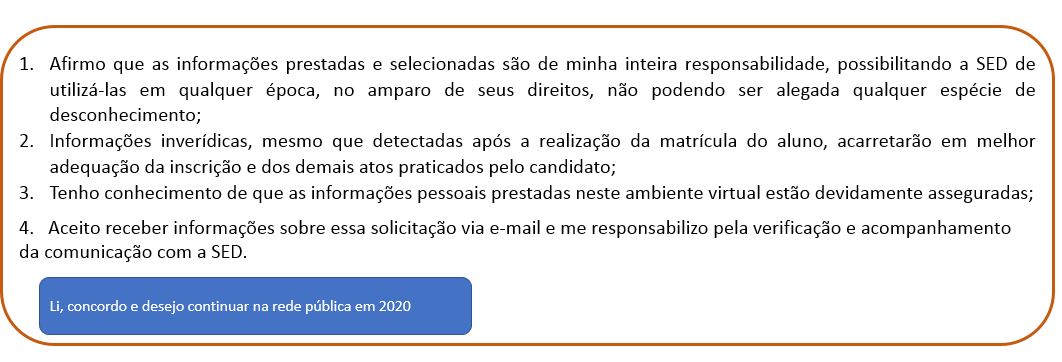 03
Salvar
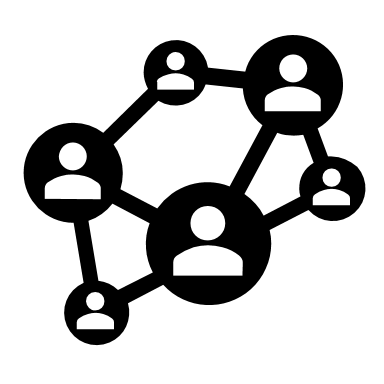 De 24/9 a 4/10: Projeção, pela SED, do quadro-resumo e formação de classes para o ano letivo de 2020.
Setembro
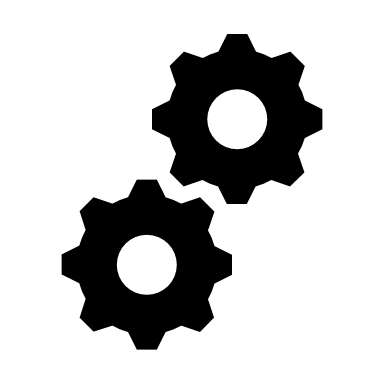 Outubro
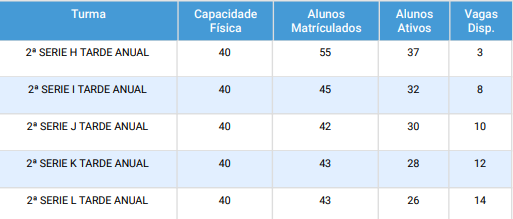 O exemplo mostra 5 classes de 2ª série de EM com 153 estudantes.
A continuidade (3ª série EM) será de 4 classes – abaixo do módulo.
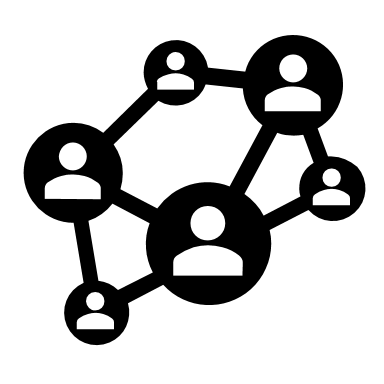 De 07 a 11/10: Homologação ou rejeição, pela DE, das classes projetadas pela SED.
Outubro
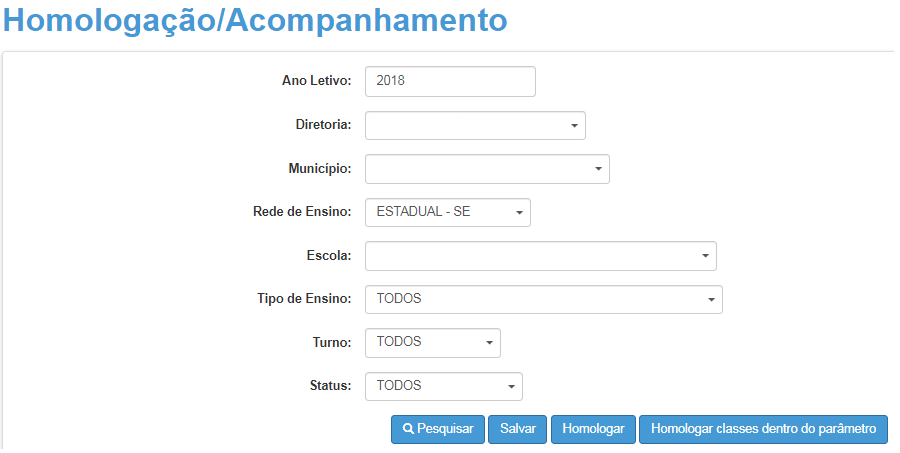 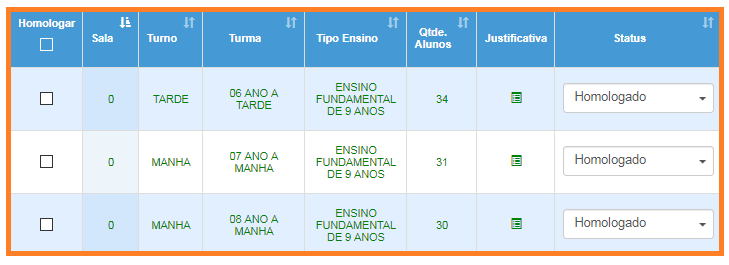 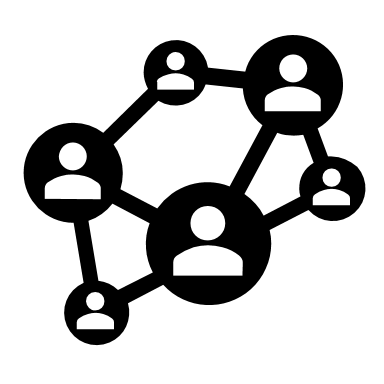 Outubro
01
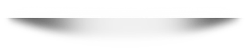 De 14 a 18/10
Aceitação da indicação realizada pela SED para as matrículas dos estudantes em continuidade
De 21 a 31/10:
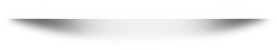 Ajuste, pelas DEs, do quadro-resumo e das classes previstas para o ano de 2020, com vistas ao atendimento da totalidade dos estudantes definidos e em continuidade de estudos.
02
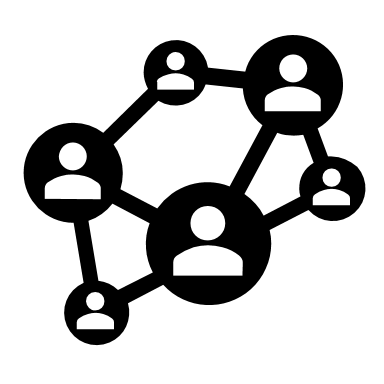 De 1º a 31 - Fase de Inscrição: chamada escolar e cadastramento, na SED, de crianças, jovens e adultos que se encontrem fora da escola pública, para matrícula, em qualquer ano/série do EF e EM, em escola estadual e municipal, inclusive na modalidade EJA.
Outubro
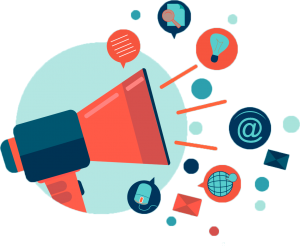 Novembro
Compatibilização
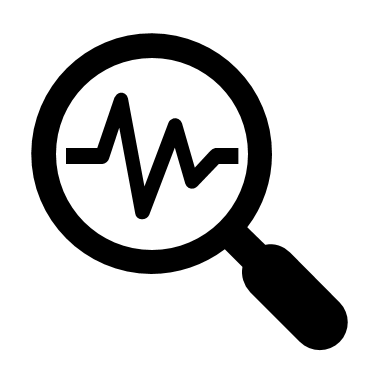 De 1 a 7:
Compatibilização e matrícula, pela SED, entre a demanda definida, inscrita e em continuidade de estudos e as vagas existentes.
03
01
Inscrições (fora da rede pública)
02
Alunos em continuidade de estudos
Alunos definidos (rede pública)
Novembro
Compatibilização
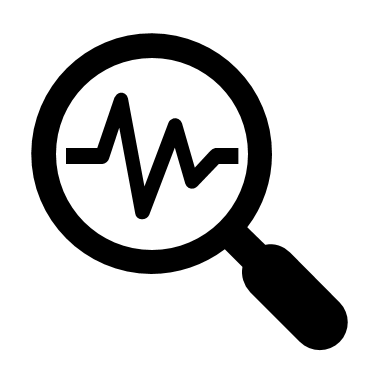 O que é:
01
É o processo de distribuição/matrícula dos estudantes nas escolas, por meio de sua geolocalização, observando as vagas disponibilizadas e respeitando os critérios pré-estabelecidos pela CITEM (distância, necessidades especiais, irmãos gêmeos, irmãos e demais estudantes).
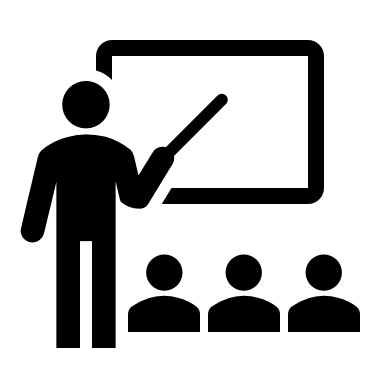 A plataforma Secretaria Escolar Digital - SED faz a leitura da rota a pé do estudante, localiza as escolas do entorno e indica a vaga disponível nas classes abertas.
Como Funciona
Novembro
Compatibilização
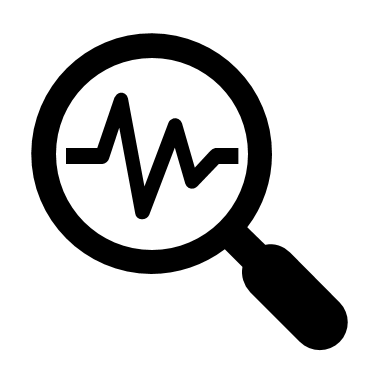 Compatibilização automática:
01
Em novembro, de 1 a 7, acontecerá a compatibilização da maior parte dos estudantes (em continuidade e definidos) e, a partir de dezembro, começam as compatibilizações automáticas periódicas para todos os pendentes devidamente registrados na SED (Terças e quintas-feiras, após as 15h).
Podem ser feitas a qualquer tempo, desde que haja necessidade de matrícula do estudante. Devem ser respeitados os mesmos critérios de atendimento.
Compatibilização manual:
Novembro
Compatibilização
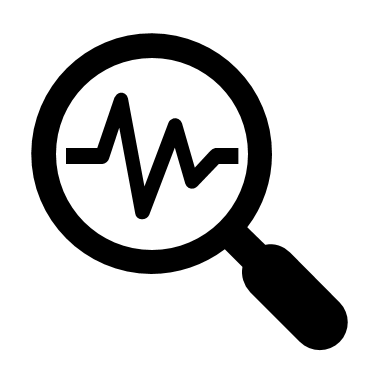 Matrículas no período noturno;
Educação de Jovens e Adultos – EJA e CEEJA;
Quilombola;
Em área de assentamento;
Educação indígena;
Educação prisional;
Ensino profissionalizante.
Compatibilização manual:
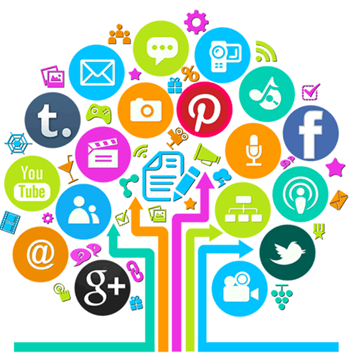 Cronograma Matrícula - Ano 2020
De 8 a 22
Novembro
Análise e solução das pendências da compatibilização automática, pelas DE e órgãos municipais.
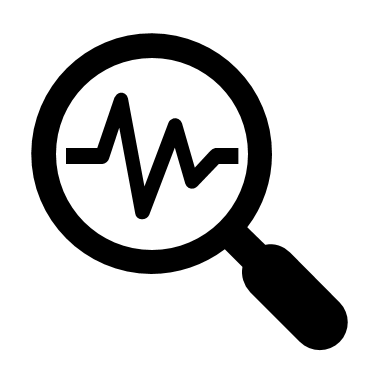 De 25 a 27
Ajuste do quadro-resumo e matrícula da totalidade dos estudantes  inscritos.
Cronograma Matrícula - Ano 2020
A partir de 28
Novembro
Divulgação do resultado da matrícula a todos os estudantes informando a escola onde foi disponibilizada a vaga para 2020.
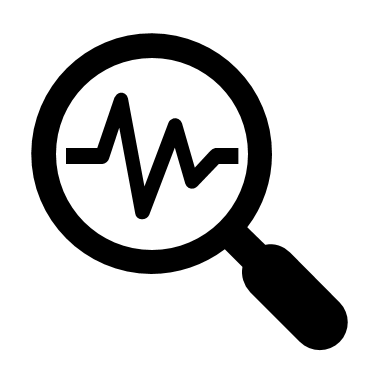 Consulta pública – Link: https://sed.educacao.sp.gov.br/ConsultaPublica/Consulta

Minha Escola SP

Qualquer escola pública
Cronograma Matrícula - Ano 2020
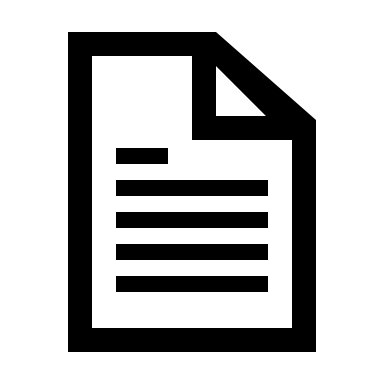 2019
Novembro/Dezembro
Deslocamento; Reabertura de inscrição 
fora da rede pública.
Cronograma Matrícula - Ano 2020
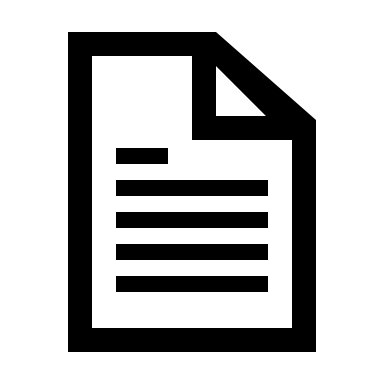 2019
Dezembro
Deslocamento; Reabertura de inscrição 
fora da rede pública.
Cronograma Matrícula - Ano 2020
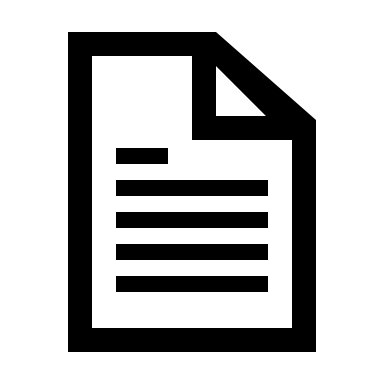 2019
Dezembro
Rendimento Escolar
Cronograma Matrícula - Ano 2020
2020
2020
Fevereiro
Janeiro
Início das aulas
Inscrições de alunos fora da rede pública –
abertas
Cronograma Matrícula - Ano 2020
2020
DESLOCAMENTO – no início do ano letivo, todas as inscrições por deslocamentos não atendidas serão transformadas automaticamente em intenção (sem mudança de endereço) ou transferência (com mudança de endereço).
Fevereiro
Transferência e Intenção de Transferência
Transferência e Intenção de Transferência
Transferência

Atendimento obrigatório

Utilizar essa opção quando o estudante  mudou de residência Procurar uma escola e realizar a inscrição de transferência – é necessário atualizar o endereço e a geolocalização,  o atendimento é obrigatório. 
Nesses casos o estudante será transferido para uma escola próxima da sua nova residência.
Intenção de Transferência

Atendimento não obrigatório

Pedido de transferência por vontade, não por necessidade – o atendimento não é 
obrigatório porque o estudante já está 
matriculado perto da sua residência – 
não há mudança de endereço, nem nova geolocalização.
Cronograma Matrícula - Ano 2020
De 18 a 27/2: Lançamento de NCOM

A partir de 28/2: Lançamento de NCOM fora do prazo (NFP) até a data-base do Censo Escolar

* Para matrículas com data início em 3 de fevereiro – previsão EE
2020
Fevereiro
NCOM e Data Base do Censo Escolar
Baixa de Transferência
A baixa de transferência deve ser registrada EXCLUSIVAMENTE nos casos em que o aluno mudou-se para outro Estado/País e Rede Privada
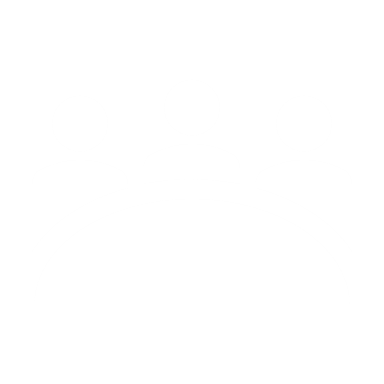 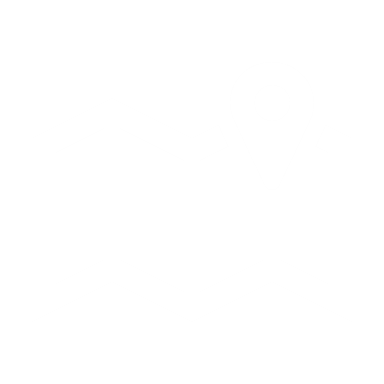 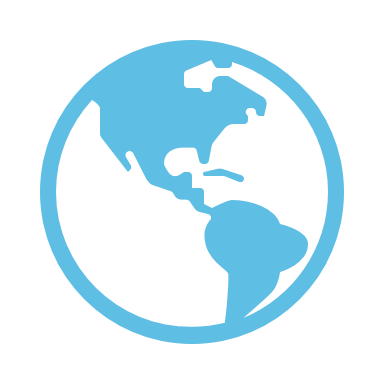 Rede Privada de Ensino
Outro Estado ou País
Principais mudanças para 2020
Não haverá mais o endereço indicativo.
01
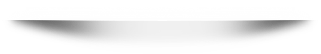 O estudante inscrito, oriundo da rede privada, será automaticamente compatibilizado e receberá baixa automática da matrícula anterior.
02
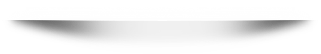 As classes de 1ª série do Ensino Médio serão prioritariamente projetadas para o período diurno – serão autorizadas classes no noturno apenas para os casos em que houver interessados ou por falta de espaço físico no período diurno. Os alunos atualmente matriculados no noturno terão a sua continuidade garantida.
03
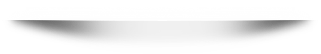 Legislação:

Deliberação CEE nº 166/2019, Indicação CEE nº 173/2019 e o Parecer CEE nº137/2019, que regulamentam o corte etário para ingresso na Educação Infantil/Pré-Escola e no Ensino Fundamental.
.
Corte Etário
Válido para todas as redes (estadual/municipal/privada)
Data de corte – 31 de março
A continuidade de estudos está garantida a todos os alunos já matriculados em qualquer etapa da Educação Infantil (creche e Pré-Escola) e do Ensino Fundamental
Programa de Matrícula Antecipada/Chamada Escolar – Ano 2020
Agradecemos a todos!!!
Núcleo de Gestão da Rede Escolar e Matrícula
Centro de Informações Educacionais
Diretoria de Ensino da Região de Limeira